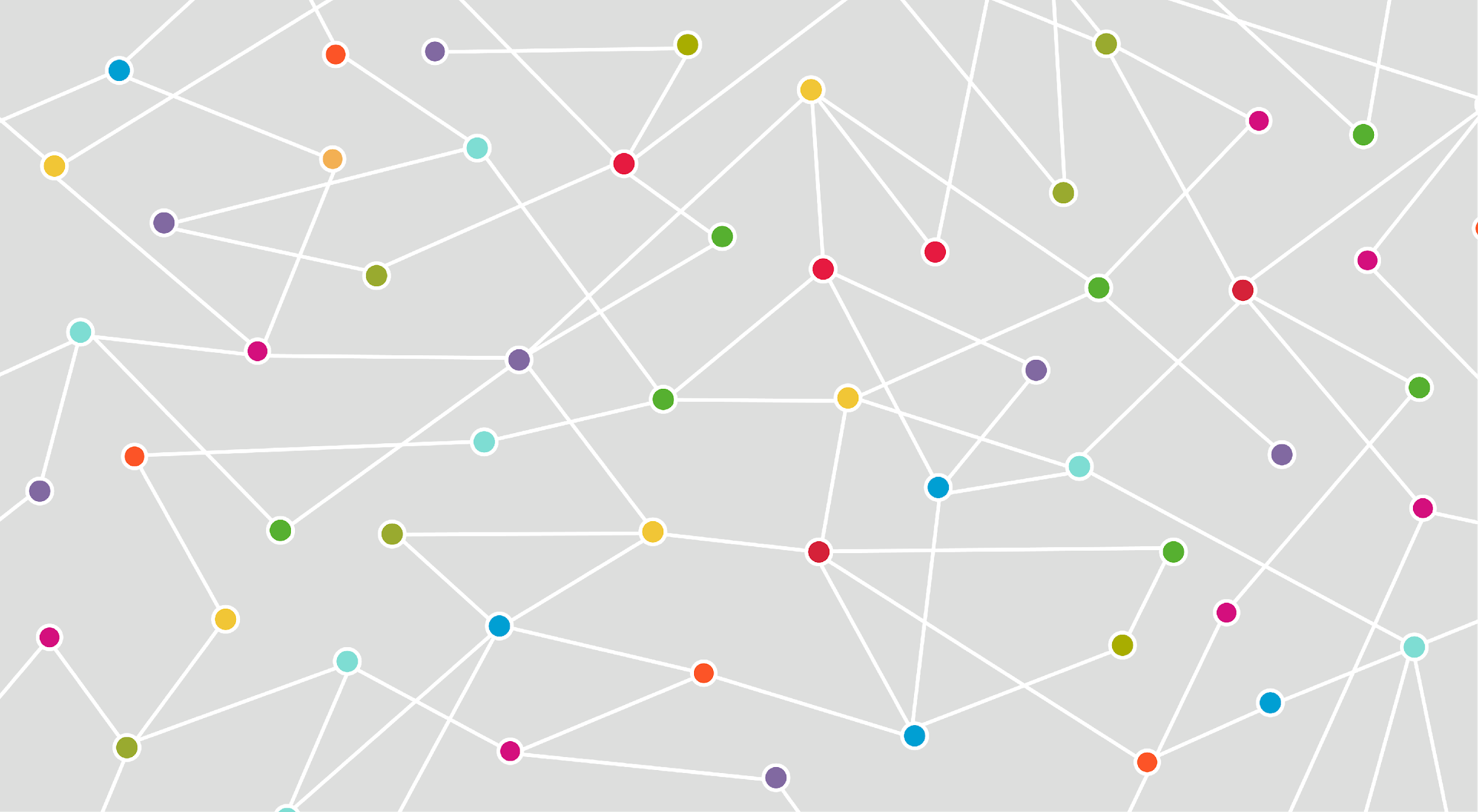 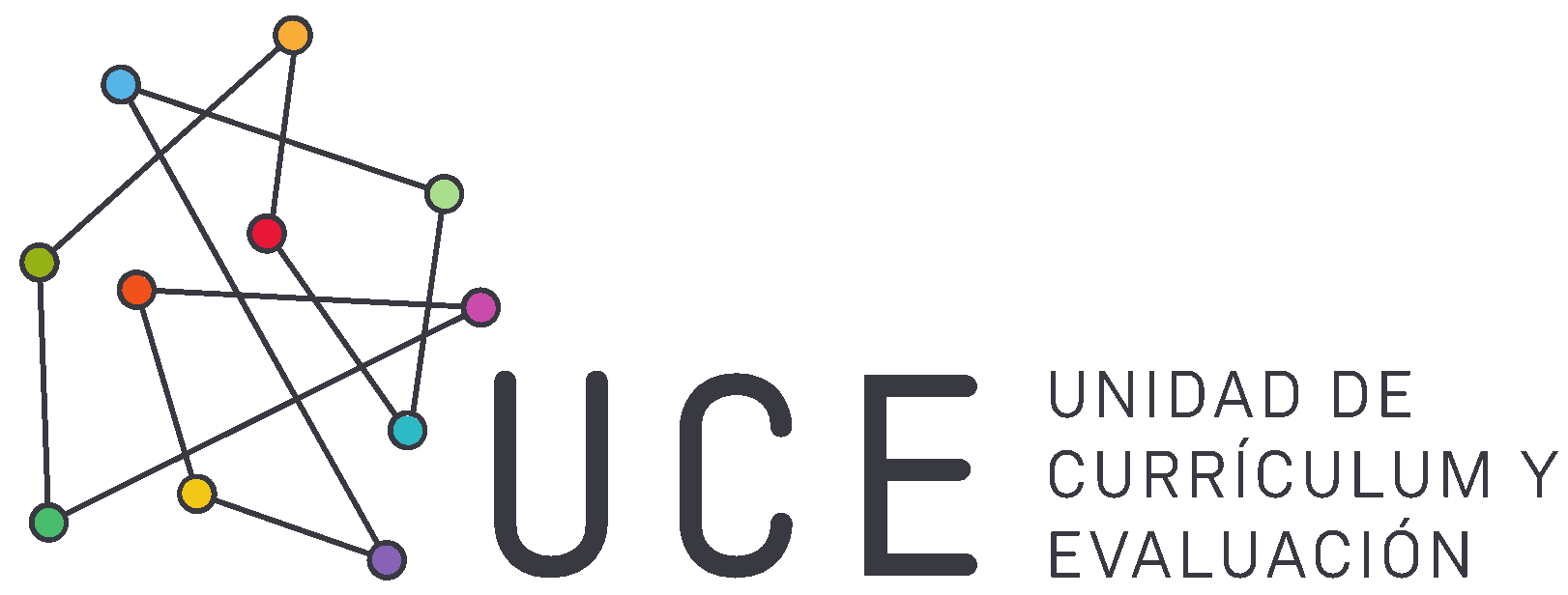 Cambio lineal y funciones
CLASE 2
Cambio lineal
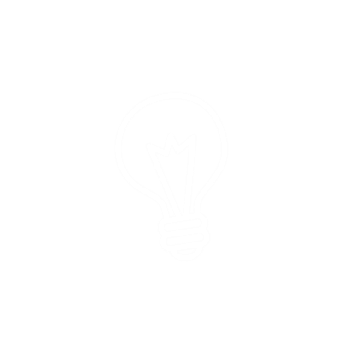 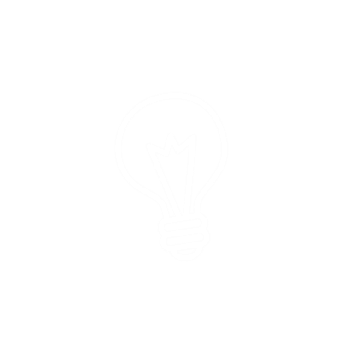 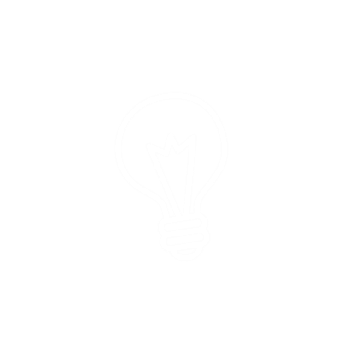 Decimos que una función es de cambio lineal cuando su aumento o disminución es proporcional al cambio que se produce en su variable independiente.
Función lineal
Función afín
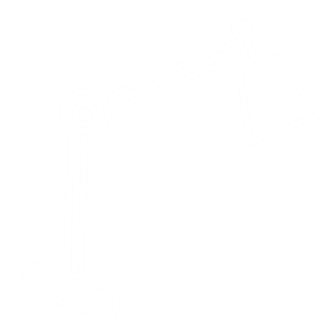 Aumento y descenso lineal
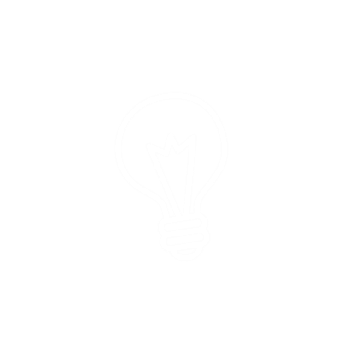 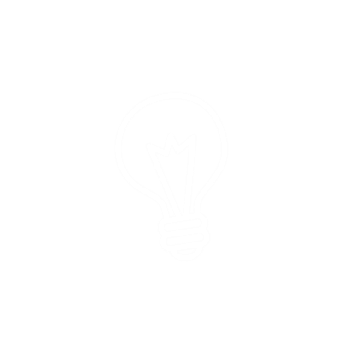 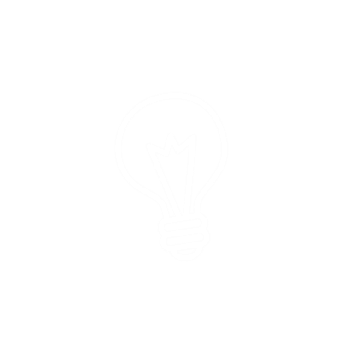 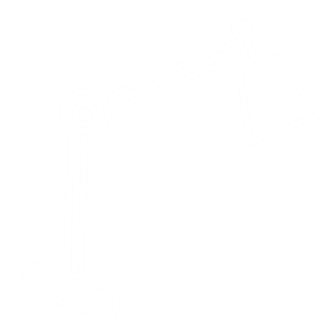 Aumento y descenso lineal
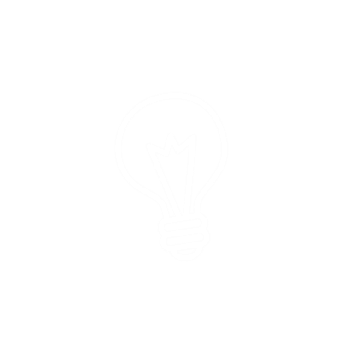 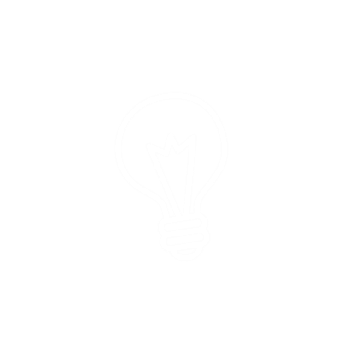 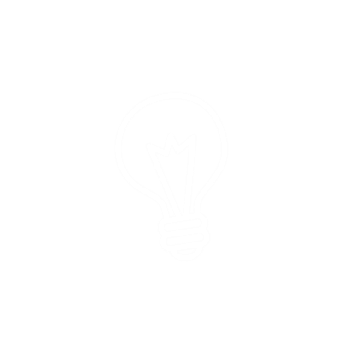 Ascenso: 8 días
Sube 300 metros por día
Para llegar a la cima le faltan
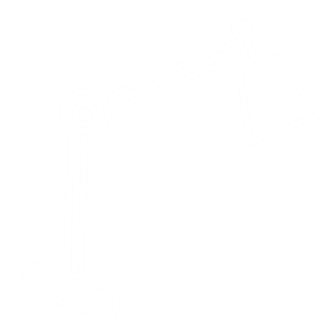 Aumento y descenso lineal
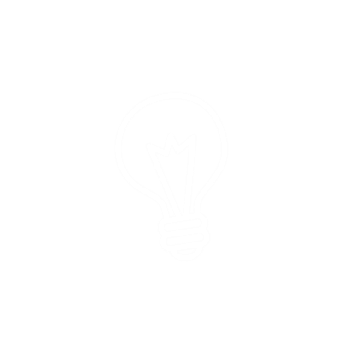 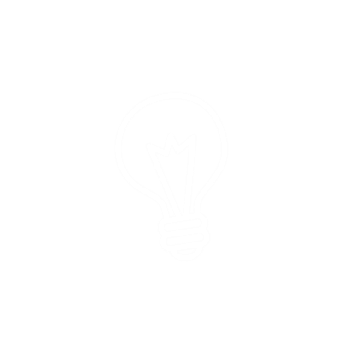 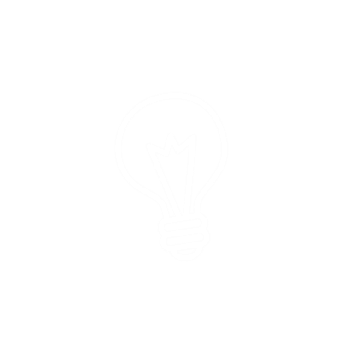 Descenso: 6 días
Baja 400 metros por día
Altura:
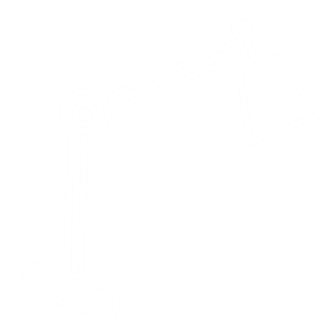 Final
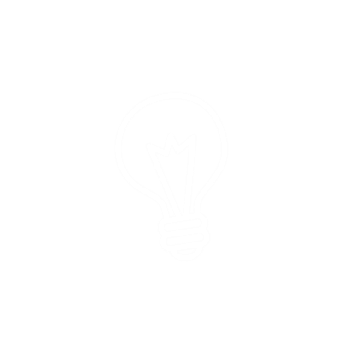 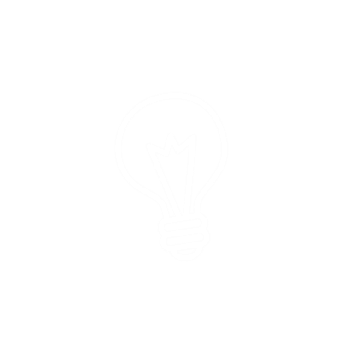 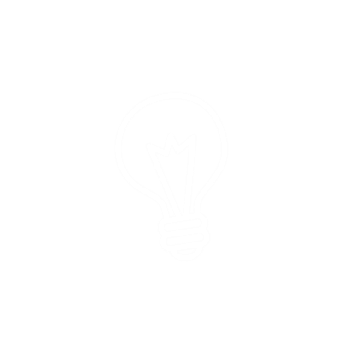 Ahora te toca a ti

Practica lo aprendido, desarrollando la hoja de trabajo de esta clase.
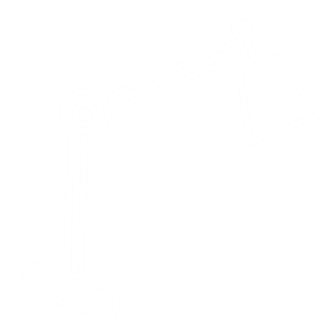